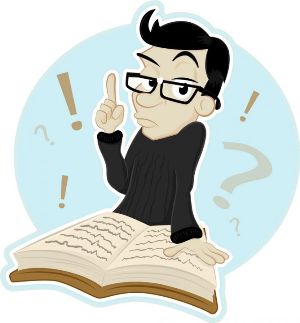 §1. Числовые и алгебраические выражения
Алгебра, 7 класс
Числовое выражение
Числовым выражением называют всякую запись, составленную из чисел и знаков арифметических действий (составленную, разумеется со смыслом: например, 3 + 5 · 7 – числовое выражение, тогда как 3 + : – не числовое выражение, а бессмысленный набор символов).
То число, которое получается в результате решения числового выражения, называют значением числового выражения.
Найдите значение числового выражения 3 + 5 · 7. 
3 + 5 · 7 = 3 + 35 = 38.
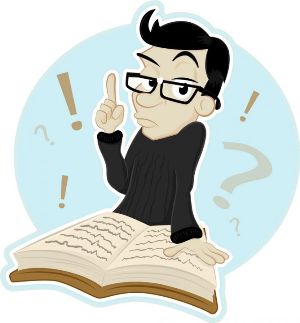 Алгебраическое выражение
Часто вместо конкретных чисел употребляются буквы (преимущественно из латинского алфавита), тогда получается алгебраическое выражение (например, 3 + 5y).
Алгебраическое выражение – выражение, которое содержит не только числа и знаки арифметических действий, но и буквы. Эти буквы называют переменными.
Почему их так называют?
Поскольку буквам, входящим в состав алгебраического выражения, можно придавать различные числовые значения (т.е. менять значения букв), эти буквы и называют переменными.
Значение алгебраического выражения
Найдите значение алгебраического выражения 3 + 5y, если y = 1, y = – 3.
3 + 5y = 3 + 5 · 1 = 8;
3 + 5y = 3 + 5 · (– 3) = 3 + (–15) = –12.
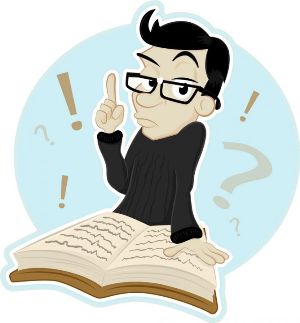 Недопустимые значения переменных
Допустимые значения переменных
Пример 1
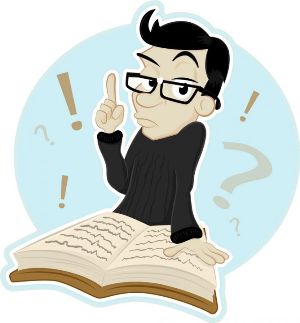 Пример 2
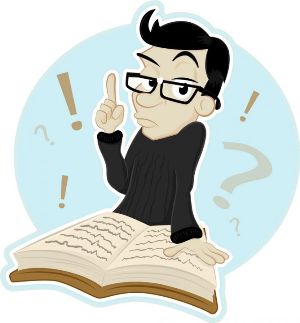 Пример 3
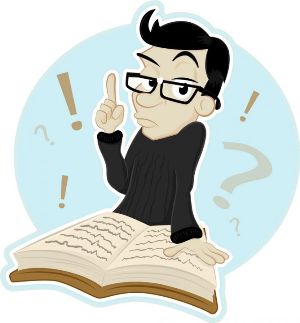 Пример 4
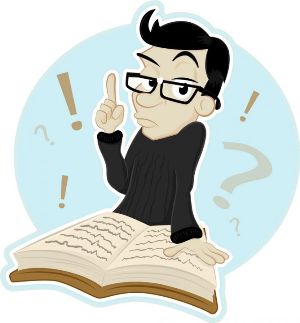 Пример 5